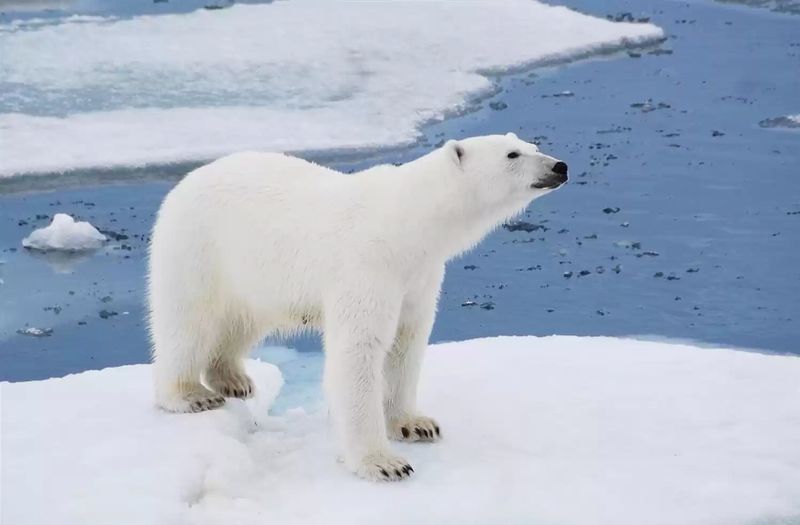 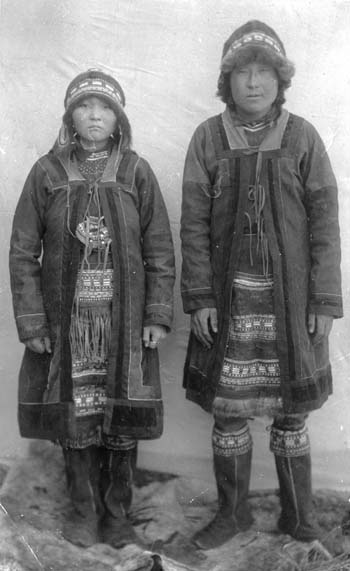 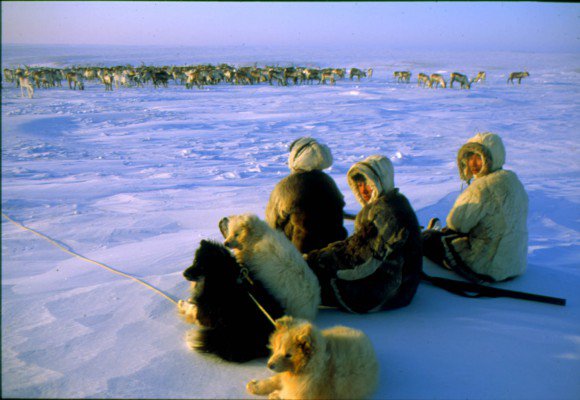 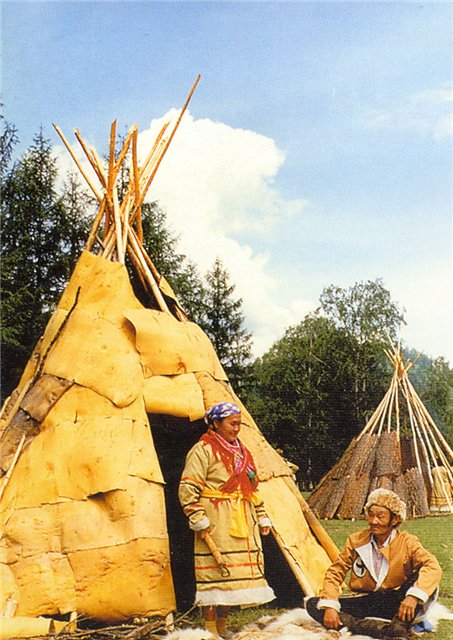 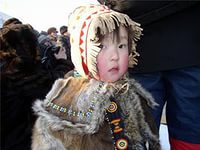 «Үрүҥ эⱨэ мунна тоҕо хараный?»(Дьүкээгир остуоруйата)
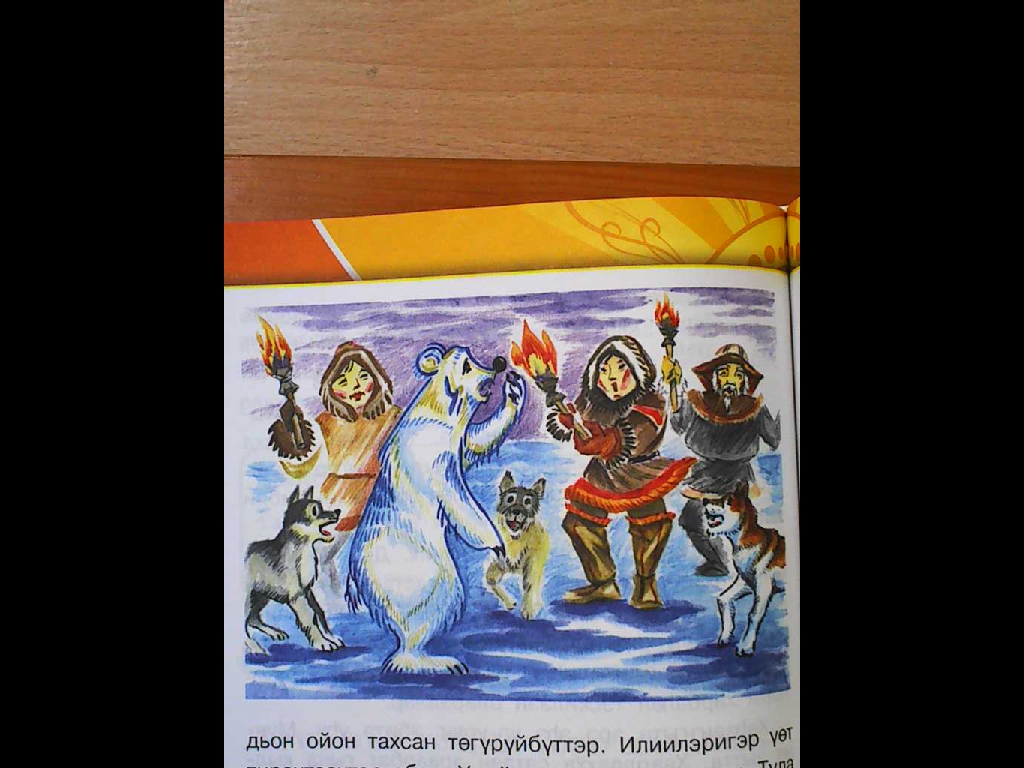 моһуоктуур – эрэйдииркэриэрэр – уот сиэн хараарардьаадьыйан – куотанбаппаҕай - ытыс
чаҕыйбат
тэскилиир
күннүүр
моⱨуоктуур
кубулуммуттар
Ломоносов
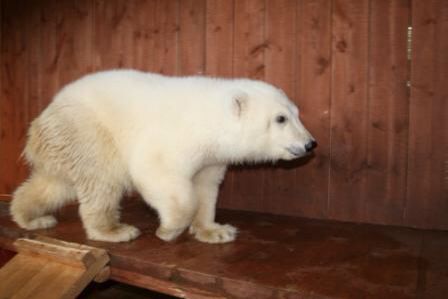 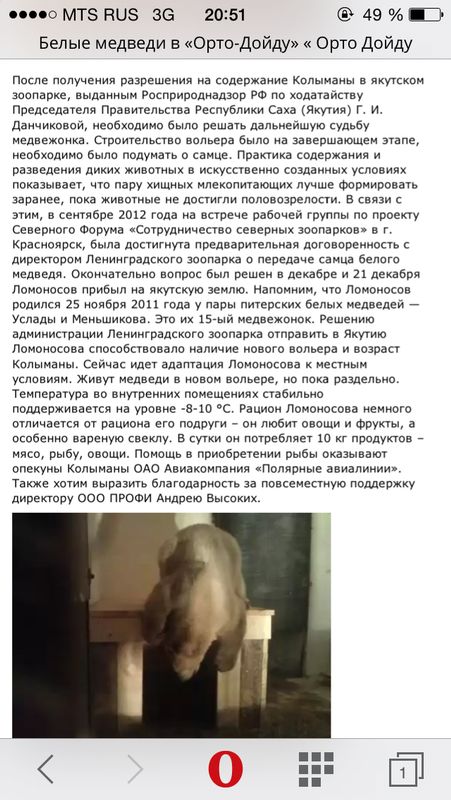 Колымана